Summary of service provider complaint report:Clayton AMHS
2019-20
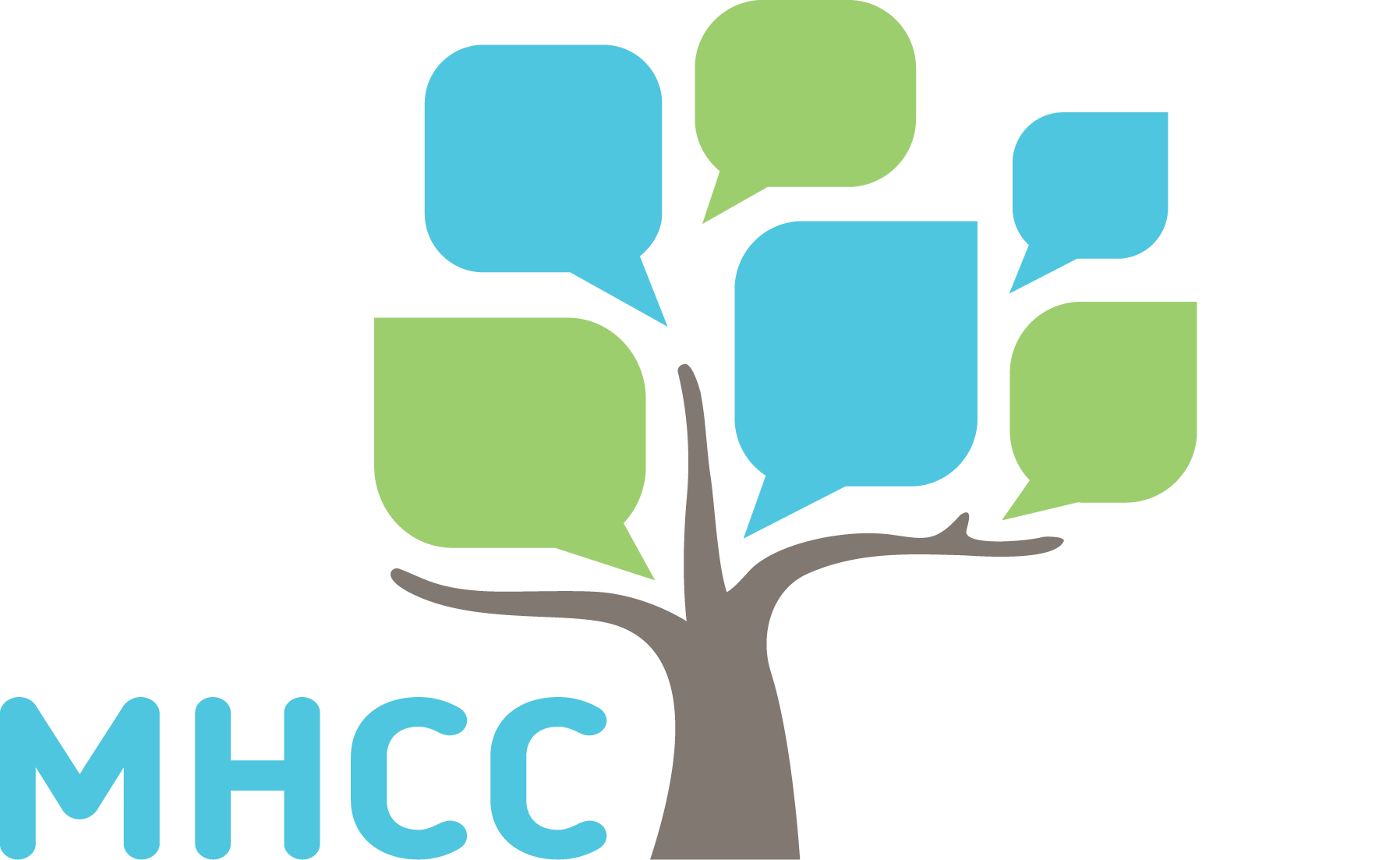 Introduction
Purpose
The purpose of this summary presentation is to showcase key data about complaints made to the MHCC about the service, as well as complaints made directly to the service.
This summary outlines a range of complaints statistics, including who complainants are, what issues are raised, and how the complaints are resolved.
Interpreting the data
Caution should be used when drawing conclusions from relative numbers of complaints reported by services.
High numbers of complaints reported by services may represent effective complaints reporting processes, a positive complaints culture and/or demonstrate high numbers of issues experienced by people who use the service. 
Conversely, low numbers of complaints may indicate issues with the recording of complaints or the service’s approach to complaints, or a high level of satisfaction with the service.
Complaints represent people's experience, and a sign of a positive complaints culture would be higher numbers of complaints to services and lower number of complaints to the MHCC, reflecting that people feel confident to raise their concerns with the service.
The role of the MHCC
The MHCC collates and analyses complaints data about public mental health services to:
identify key themes and emerging issues across the sector
gain insights into the concerns/experiences of consumers, families and carers
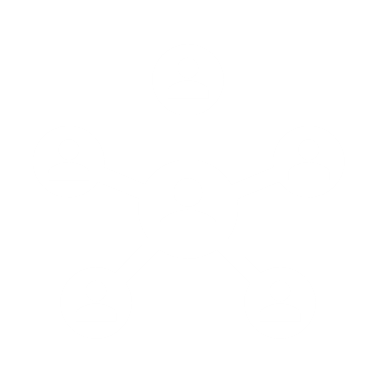 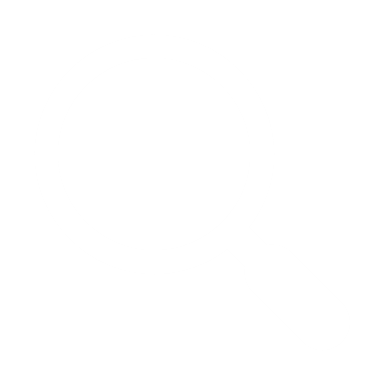 increase awareness of systemic issues and improvement opportunities
understand the status of complaint processes and reporting across the sector
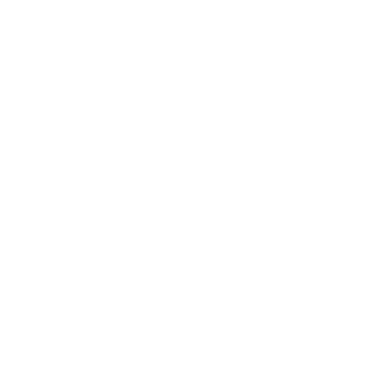 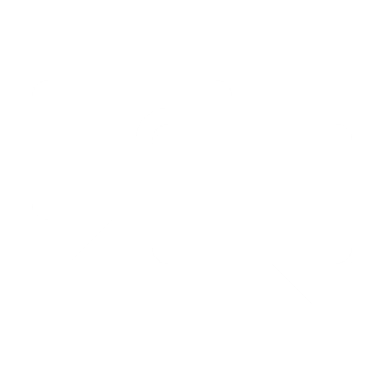 inform our projects and recommendations
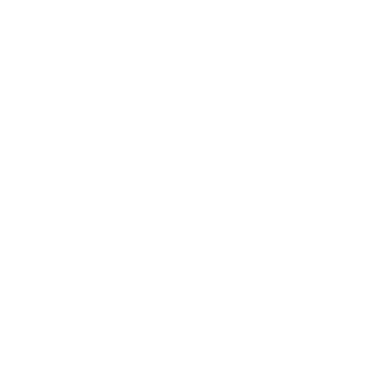 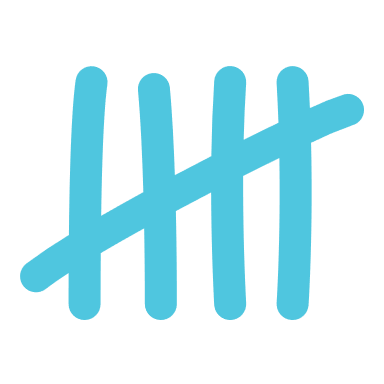 Number of complaints
How many complaints were made? 2019-20
51
Complaints to MHCC about Clayton AMHS 2019-20
73
Complaints to Clayton AMHS 2019-20
The number of complaints made to the MHCC have been stable for Clayton AMHS over the last three years.
The number of complaints made directly to Clayton AMHS rose slightly in 2018-19, before decreasing in 2019-20.
Overall, more complaints were made directly to Clayton AMHS than complaints to the MHCC. This suggests that consumers and family members/carers feel empowered to raise concerns directly with the service.
Complaint rates 2019-20
Overall, Clayton AMHS received higher rates of complaints directly and to the MHCC, compared to the sector.
Clayton AMHS also received higher rates of compliments than the sector-wide median.
Clayton AMHS
Complaints to the MHCC about service
Sector median
Clayton AMHS
Complaints to directly to service
Sector median
Clayton AMHS
Compliments to directly to service*
Complaints about Clayton AMHS
Sector-wide complaints
to the service (n=73)
to the service (n=1528)
to the MHCC (n=51)
to the MHCC (n=1503)
Sector median
*Note: not all services reported compliments, and services likely used different approaches to capture compliments data
Complaints to Clayton AMHS
Who is making complaints? 2019-20
Complaints raised about Clayton AMHS
In complaints to the MHCC about Clayton AMHS, consistent with the sector, consumers made most complaints, at higher percentages than the sector in 2019-20. 
Consumers also made most direct complaints to Clayton AMHS in 2019-20.
Complaints to MHCC
Family member/carer
Consumer
Other
Note: this graphic does not include complaints where the complainant status was unknown.
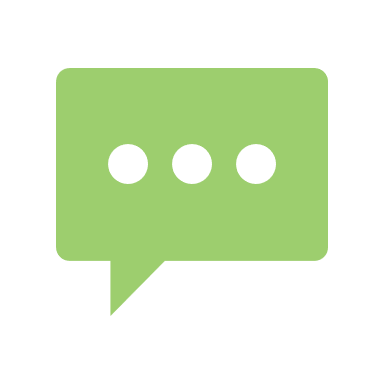 Issues raised in complaints
How does the MHCC categorise issues?
The MHCC uses three levels of issue categories to classify complaints.
Level 1
Level 3
Level 1 issues consist of:
treatment
communication
conduct and behaviour
medication
diagnosis
access
facilities
records
complaint management
Level 2
Level 3 issues further break down Level 2 issues.
For example, the Level 2 category Medication Error includes the following Level 3 issues:
wrong medication or dose
wrong prescription
known allergy/reaction not considered
Level 2 issues break down Level 1 issues into more specific categories. 
For example, the Level 1 category Medication includes the following Level 2 issues: 
medication error
disagreement with medication
oversedation or side effects
refusals to prescribe
What were complaints about? 2019-20
Level 1 issues raised about Clayton AMHS
Complaints to the MHCC
Complaints to service
Issues raised in complaints to the MHCC about Clayton AMHS were broadly consistent with those raised in complaints to the MHCC for the sector, with treatment, communication, conduct and behaviour, and medication the most frequently raised issue across the reporting period. Of these complaints, concerns about medication were raised at higher levels than the sector.
Issues raised in complaints to Clayton AMHS were broadly consistent with those raised in complaints to services for the sector, with complaints most often about treatment, conduct and behaviour, and communication. Of these complaints, concerns about conduct  and behaviour were raised at higher levels than the sector.
Frequency of issues
Frequency of issues
Treatment
SECTOR-WIDE
SECTOR-WIDE
Communication
Conduct and behaviour
Medication
Diagnosis
Access
Facilities
Complaints about Clayton AMHS
Sector-wide complaints
to the service (n=73)
to the service (n=1528)
to the MHCC (n=51)
to the MHCC (n=1503)
Records
Complaint management
Issues raised by consumers and carers 2019-20
Most frequent Level 1 issues raised about Clayton AMHS
Complaints to the MHCC
Complaints to service
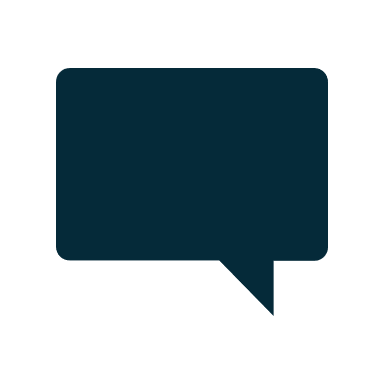 Consumers made most of the complaints to the MHCC about medication and conduct and behaviour, consistent with the sector. 
In complaints directly to Clayton AMHS, family members/carers were more likely to make complaints about communication than consumers, and consumers more likely to make complaints about conduct and behaviour, consistent with the sector. However, consumers were more likely than family members/carers to raise concerns about treatment directly with Clayton AMHS.
Treatment
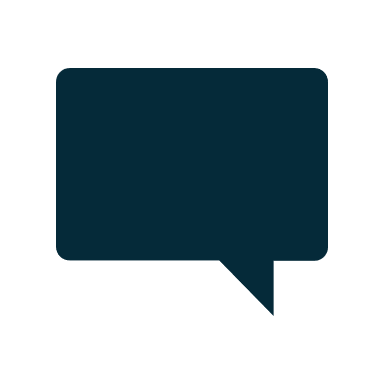 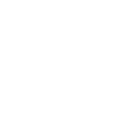 Medication
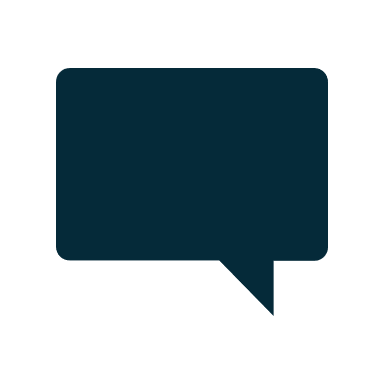 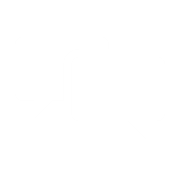 Communication
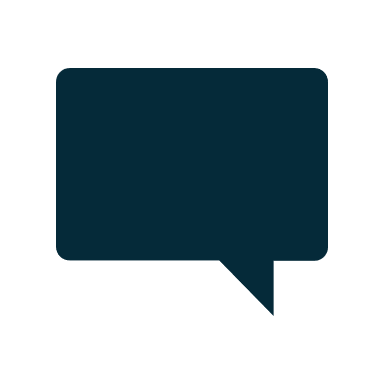 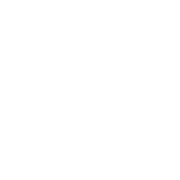 Conduct and behaviour
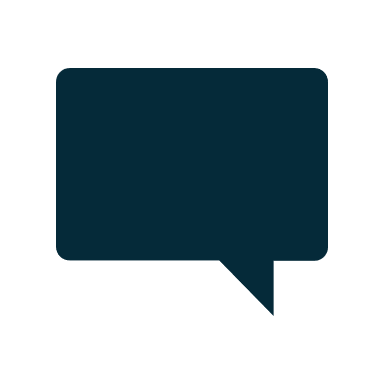 Family member/carer (n=4)
Family member/carer (n=23)
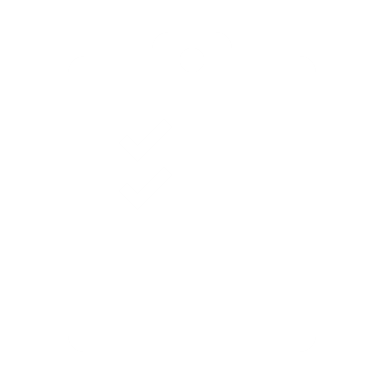 Consumer (n=46)
Consumer (n=49)
Diagnosis
What were complaints about? 2019-20
Most frequent Level 3 issues raised about Clayton AMHS
Inadequate consideration of views or preferences of compulsory patients was the most raised issue in complaints about Clayton AMHS to the MHCC, at higher levels than the sector.
Rudeness, lack of respect or discourtesy was the most common issue in complaints directly to Clayton AMHS, also at higher levels than the sector.
Complaints to the MHCC
Complaints to Clayton AMHS
FREQUENCY OF ISSUES
FREQUENCY OF ISSUES
1
1
Treatment
Inadequate consideration of views or preferences of compulsory patients
Conduct & behaviour
Rudeness, lack of respect or discourtesy
SECTOR-WIDE
SECTOR-WIDE
2
2
Treatment Disagreement with treatment order
Treatment Inadequate consideration of views or preferences of voluntary consumers
3
3
Medication
Dissatisfaction with prescribed medication
Treatment Disagreement with treatment order
Medication
Side effects from medication
Conduct & behaviour
Lack of empathy or compassion
4
4
Complaints about Clayton AMHS
Sector-wide complaints
to the service (n=73)
to the service (n=1528)
5
5
Treatment Lack of care or attention
Treatment
Inadequate consideration of views or preferences of family/carer of voluntary consumers
to the MHCC (n=51)
to the MHCC (n=1503)
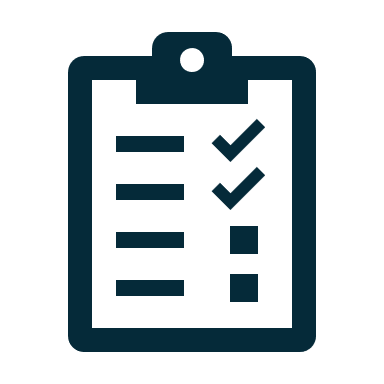 Outcomes of complaints
What were the outcomes of complaints? 2019-20
Closed complaints about Clayton AMHS
Outcomes achieved by Clayton AMHS in response to complaints made to the MHCC about Clayton AMHS mirrored statewide trends, with most resulting in acknowledgement, action or answer.
Outcomes data was largely unavailable for complaints made directly to Clayton AMHS
What actions were taken by the service? 2019-20
Top specific actions taken by service in response to complaints to the MHCC
Actions most frequently undertaken by Clayton AMHS included:
responding to the complainant or consumer directly 
improved communication/resolution of misunderstandings
change/review of treatment/care for individual consumers
Frequency of actions
Key points to consider
Complaint numbers
Issues raised
Outcomes
Overall, more complaints were made directly to Clayton AMHS than complaints to the MHCC. This suggests that consumers and family members/carers feel empowered to raise concerns directly with the service.
Inadequate consideration of views or preferences of compulsory patients was the most raised issue in complaints about Clayton AMHS to the MHCC, at higher levels than the sector.
Rudeness, lack of respect or discourtesy was the most common issue in complaints directly to Clayton AMHS, also at higher levels than the sector.
Most complaints to the MHCC resulted in action, acknowledgement and answers by Clayton AMHS.
Outcomes data was largely unavailable for complaints made directly to Clayton AMHS, despite this being requested by the MHCC. Recording and reporting on outcomes will enable better comparison with statewide data, and better highlight the effectiveness of Clayton AMHS' complaint systems.
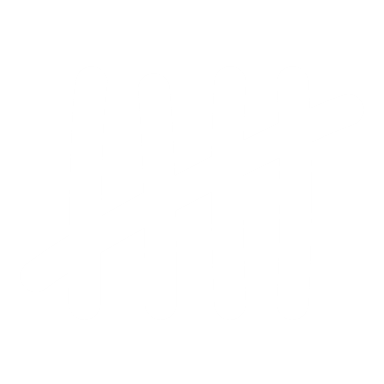 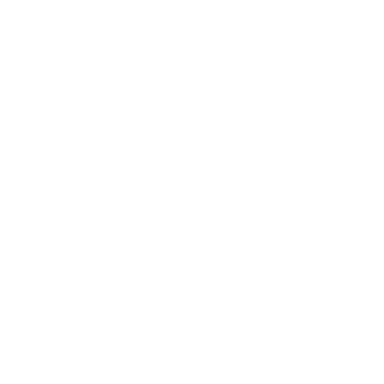 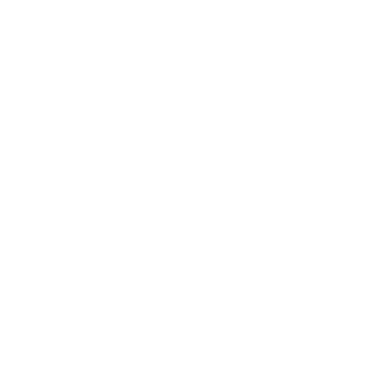